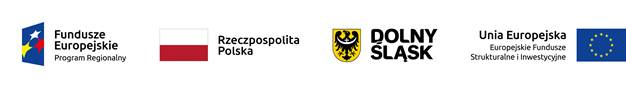 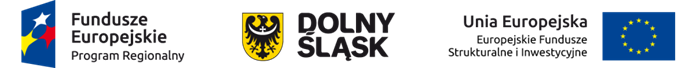 Fundusze Europejskie dla Dolnego Śląska 2021-2027(FEDS 2021-2027)Cel polityki 2
Wrocław 2022
Cel polityki 2 (CP 2) „Bardziej przyjazna dla środowiska, niskoemisyjna i przechodząca w kierunku gospodarki zeroemisyjnej oraz odporna Europa dzięki promowaniu czystej i sprawiedliwej transformacji energetycznej, zielonych i niebieskich inwestycji, gospodarki o obiegu zamkniętym, łagodzenia zmian klimatu i przystosowania się do nich, zapobiegania ryzyku, oraz zrównoważonej mobilności miejskiej”
Cele szczegółowe celu polityki 2:
- (i) Wspieranie efektywności energetycznej i redukcji emisji gazów cieplarnianych;
- (ii) Wspieranie energii odnawialnej zgodnie z dyrektywą (UE) 2018/2001, w tym określonymi w niej kryteriami zrównoważonego rozwoju;
- (v) Wspieranie dostępu do wody oraz zrównoważonej gospodarki wodnej;
 (vii) wzmacnianie ochrony i zachowania przyrody, różnorodności biologicznej oraz zielonej infrastruktury, w tym na obszarach miejskich, oraz ograniczanie wszelkich rodzajów zanieczyszczenia;
 (viii) wspieranie zrównoważonej multimodalnej mobilności miejskiej jako elementu transformacji w kierunku gospodarki zeroemisyjnej.
Alokacja po Celach szczegółowych CP2:
- Efektywność energetyczna - 143 597 895 EURO
- Energia z OZE - 37 617 243  EURO
- Gospodarka wodno-ściekowa - 63 949 313 EURO
 Ochrona przyrody i klimatu - 138 531 427 EURO
 Mobilność miejska i aglomeracyjna - 68 964 945  EURO

SUMA: 
Priorytet 2 Środowisko - 452 660 823 EURO
Efektywność energetyczna – (i) Wspieranie efektywności energetycznej i redukcji emisji gazów cieplarnianych – planowane kierunki interwencji:

Istotnym elementem w walce z emisją szkodliwych substancji jest poprawa efektywności energetycznej  budynków użyteczności publicznej (w tym budynków stanowiących własność oraz współwłasność organizacji pozarządowych), zamieszkania zbiorowego oraz wielorodzinnych budynków mieszkalnych (z wyłączeniem stanowiących własność Skarbu Państwa oraz budynków spółdzielni mieszkaniowych finansowanych z poziomu krajowego). 
Wsparciem zostanie kompleksowa modernizacja energetyczna ww. budynków obejmująca także instalacje grzewcze/chłodzące ze źródłami ciepła, w tym także m.in. OZE, systemy wentylacji, systemy zarządzania, magazynowania energii. 
Finansowane będą także działania dotyczące budowy budynków w podwyższonym standardzie energooszczędnym, zeroenergetycznym i/lub pasywnym w zakresie budynków użyteczności publicznej należących do jst.
Wspieranie efektywności energetycznej i redukcji emisji gazów cieplarnianych – planowane kierunki interwencji – c.d.:

Uzupełniająco w celu szczegółowym możliwa będzie również modernizacja energetyczna oświetlenia ulicznego (w ramach instrumentów finansowych, jako osobny projekt).
Finansowaniu podlegać będą także projekty w zakresie zwiększonej efektywności energetycznej w MŚP (np. ograniczenie energochłonności, wymiana oświetlenia na energooszczędne, modernizacja systemu grzewczego, minimalizacja strat ciepła, wykorzystanie ciepła odpadowego).
We wszystkich projektach dotyczących efektywności energetycznej należy przyjąć minimalny próg oszczędności energii, zależny od formy wsparcia i typu beneficjenta, jednak na poziomie nie niższym niż 30% (z wyjątkiem budynków zabytkowych).
Wspieranie efektywności energetycznej i redukcji emisji gazów cieplarnianych – główne grupy docelowe:

mieszkańcy województwa dolnośląskiego, 
przedsiębiorcy, 
jednostki samorządu terytorialnego ich związki i stowarzyszenia i jednostki podległe, 
wspólnoty mieszkaniowe, 
TBS, 
organizacje pozarządowe.
Energia z OZE - (ii) Wspieranie energii odnawialnej zgodnie z dyrektywą (UE) 2018/2001, w tym określonymi w niej kryteriami zrównoważonego rozwoju – planowane kierunki interwencji:

W ramach działania w obszarze rozwoju odnawialnych źródeł energii wspierana będzie budowa i rozbudowa odnawialnych źródeł energii w zakresie wytwarzania energii elektrycznej i/lub cieplnej, w tym z magazynami energii działającymi na potrzeby danego źródła OZE, ze szczególnym uwzględnieniem rozproszonej energetyki prosumenckiej wraz z przyłączeniem źródeł OZE do sieci energetycznych lub ciepłowniczych. Możliwe będzie także wsparcie projektów realizowanych przez jst, organizacje pozarządowe w zakresie OZE.
Wspierane będą projekty realizowane przez klastry energii, spółdzielnie energetyczne działające w zakresie energii odnawialnej. W ramach kompleksowych projektów możliwa także będzie budowa, rozbudowa lub przebudowa sieci wewnątrz klastrów energii, spółdzielni energetycznych oraz społeczności energetycznych działających w zakresie energii odnawialnej.
(ii) Wspieranie energii odnawialnej zgodnie z dyrektywą (UE) 2018/2001, w tym określonymi w niej kryteriami zrównoważonego rozwoju – planowane kierunki interwencji – c.d.:

W zakresie wytwarzania energii elektrycznej dofinansowywane będą źródła OZE o mocy:
do 0,5 MWe dla promieniowania słonecznego.
do 0,5 MWe dla biogazu. 
W zakresie wytwarzania energii cieplnej dofinansowywane będą źródła OZE o mocy:
do 0,5 MWt dla promieniowania słonecznego,
do 5 MWe dla biomasy, 
do 0,5 MWe dla biogazu
 do 2 MWt dla geotermii i aerotermii/energii otoczenia (w tym pompy ciepła).
Zaproponowane limity mocy nie dotyczą projektów realizowanych przez klastry energii lub spółdzielnie energetyczne oraz projektów parasolowych.
(ii) Wspieranie energii odnawialnej zgodnie z dyrektywą (UE) 2018/2001, w tym określonymi w niej kryteriami zrównoważonego rozwoju – planowane kierunki interwencji – c.d.:

Wsparcie uzyskają także projekty grantowe dla budynków jednorodzinnych dotyczące produkcji oraz energii elektrycznej i/lub cieplnej, także z magazynami energii (wraz z podłączeniem tych źródeł do sieci dystrybucyjnej/przesyłowej) polegające na budowie (w tym zakup niezbędnych urządzeń) mikroinstalacji służących wytwarzaniu energii z OZE.
Wszystkie działania w ramach celu szczegółowego będą mogły dotyczyć wyłącznie energii promieniowania słonecznego, geotermii, aerotermii/energii otoczenia, biomasy i biogazu.
(ii) Wspieranie energii odnawialnej zgodnie z dyrektywą (UE) 2018/2001, w tym określonymi w niej kryteriami zrównoważonego rozwoju – główne grupy docelowe:

mieszkańcy województwa dolnośląskiego
klastry energii, 
spółdzielnie energetyczne, 
prosumenci, 
organizacje pozarządowe, 
jednostki samorządu terytorialnego, ich jednostki organizacyjne, związki i stowarzyszenia.
Gospodarka wodno-ściekowa - (v) Wspieranie dostępu do wody oraz zrównoważonej gospodarki wodnej - planowane kierunki interwencji:

Wsparcie będą mogły uzyskać projekty z zakresu gospodarki  ściekowej i wodnej w zakresie infrastruktury odprowadzania i oczyszczania ścieków w ramach aglomeracji wskazanych w KPOŚK od 2 – 15 tyś RLM niespełniających wymogów dyrektywy ściekowej, w tym m.in. oczyszczalnie ścieków komunalnych, sieć kanalizacji sanitarnej, zagospodarowanie osadów ściekowych, monitoring. 

Jako element projektu dopuszcza się inwestycje w zakresie infrastruktury wodociągowej.
(v) Wspieranie dostępu do wody oraz zrównoważonej gospodarki wodnej – główne grupy docelowe:

mieszkańcy województwa dolnośląskiego, 
przedsiębiorstwa z branży oczyszczania ścieków lub wodociągowania, 
jednostki samorządu terytorialnego, ich jednostki organizacyjne, związki i stowarzyszenia.
Ochrona przyrody i klimatu - (vii) Wzmacnianie ochrony i zachowania przyrody, różnorodności biologicznej oraz zielonej infrastruktury, w tym na obszarach miejskich, oraz ograniczanie wszelkich rodzajów zanieczyszczenia - planowane kierunki interwencji:

Wsparcie finansowe przeznaczone będzie na projekty z zakresu ochrony i udostępniania zasobów przyrodniczych, racjonalnego wykorzystania zasobów glebowych i leśnych, wspierania racjonalnej gospodarki zasobami wód termalnych i leczniczych w regionie, w tym także wspierane będą projekty w zakresie czynnej ochrony przyrody, w tym działania służące zachowaniu i odtworzeniu siedlisk przyrodniczych i populacji gatunków . Możliwe będzie również wspieranie zielonej i niebieskiej infrastruktury na terenach miejskich i ich obszarach funkcjonalnych. 
Dofinansowanie będą mogły otrzymać także projekty w zakresie efektywnej ochrony wartości krajobrazu  oraz tworzenia i rozwoju centrów ochrony różnorodności biologicznej głównie w oparciu o gatunki rodzime, np. banki genowe, parki, ogrody botaniczne, ogrody terapeutyczne, parki rehabilitacyjno-terapeutyczne, ekoparki, ogrody zoologiczne.
Wsparcie uzyskają również inwestycje ograniczające antropopresję w celu ochrony  terenów cennych przyrodniczo w zakresie budowy i rozwoju infrastruktury rowerowej oraz turystycznej.
(vii) Wzmacnianie ochrony i zachowania przyrody, różnorodności biologicznej oraz zielonej infrastruktury, w tym na obszarach miejskich, oraz ograniczanie wszelkich rodzajów zanieczyszczenia – główne grupy docelowe: 

mieszkańcy województwa dolnośląskiego, w tym turyści i osoby podróżujące, - instytucje i przedsiębiorstwa, 
jednostki samorządu terytorialnego, ich jednostki organizacyjne, związki i stowarzyszenia.
Mobilność miejska i aglomeracyjna - (viii) wspieranie zrównoważonej multimodalnej mobilności miejskiej jako elementu transformacji w kierunku gospodarki zeroemisyjnej - planowane kierunki interwencji:

Wsparciu podlegać będą działania związane z zakupem oraz modernizacją niskoemisyjnego, zeroemisyjnego taboru  autobusowego dla połączeń w obszarach funkcjonalnych miast. Wspierane będą także projekty związane z budową lub modernizacją niezbędnej infrastruktury np. bazy sprzętowe, zaplecze techniczne do obsługi taboru autobusowego,  stacje ładowania pojazdów elektrycznych, stacje tankowania paliw alternatywnych - na potrzeby taboru komunikacji publicznej. 

Finansowane będą także zadania związane z budową i przebudową infrastruktury transportu publicznego - infrastruktura punktowa: przystanki, wysepki, pętle, zatoki, także na drogach lokalnych w ramach połączeń aglomeracyjnych, centra przesiadkowe, dworce intermodalne, obiekty P&R, B&R, wspólny bilet, systemy informatyczne integrujące obiekty P&R z komunikacją publiczną oraz inne niezbędne do funkcjonowania liniowych inwestycji drogowych. Infrastruktura czystego transportu miejskiego może być skierowana do infrastruktury umożliwiającej eksploatację taboru bezemisyjnego.
(viii) wspieranie zrównoważonej multimodalnej mobilności miejskiej jako elementu transformacji w kierunku gospodarki zeroemisyjnej – planowane kierunki interwencji – c.d.:

Działania realizowane będą również poprzez wsparcie inwestycji ograniczających indywidualny ruch zmotoryzowany na terenie miast i ich obszarów funkcjonalnych m.in. poprzez zastosowanie odpowiednich systemów, elementów uspokajania ruchu, budowy stacji i parkingów rowerowych a także dróg dla rowerów. 

Uzupełniająco możliwe będą także do dofinansowania inwestycje związane z systemami zarządzania ruchem (ITS).
(viii) wspieranie zrównoważonej multimodalnej mobilności miejskiej jako elementu transformacji w kierunku gospodarki zeroemisyjnej – główne grupy docelowe: 

mieszkańcy województwa dolnośląskiego, w tym turyści oraz osoby podróżujące, 
instytucje i przedsiębiorstwa, w tym komunikacji miejskiej,
jednostki samorządu terytorialnego, ich jednostki organizacyjne, związki i stowarzyszenia.
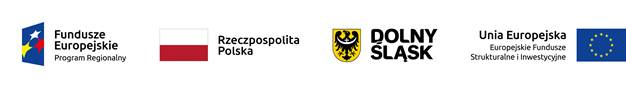 Ustawa o PPP – definicja PPP (Partnerstwa Publiczno-Prywatnego)
PPP polega na wspólnej realizacji przedsięwzięcia opartej na podziale zadań i ryzyk pomiędzy podmiotem publicznym i partnerem prywatnym(art. 1 ust 2).
Celem PPP jest świadczenie określonej usługi publicznej przez Partnera Prywatnego w oparciu o Infrastrukturę Publiczną.

Partner prywatny to przedsiębiorca, który zobowiązuje się do:
I. Zaprojektowania
II. Wybudowania
III. Zarządzania przez wiele lat (5 – 25) co najmniej w zakresie technicznym
IV. Finansowania
za wynagrodzeniem
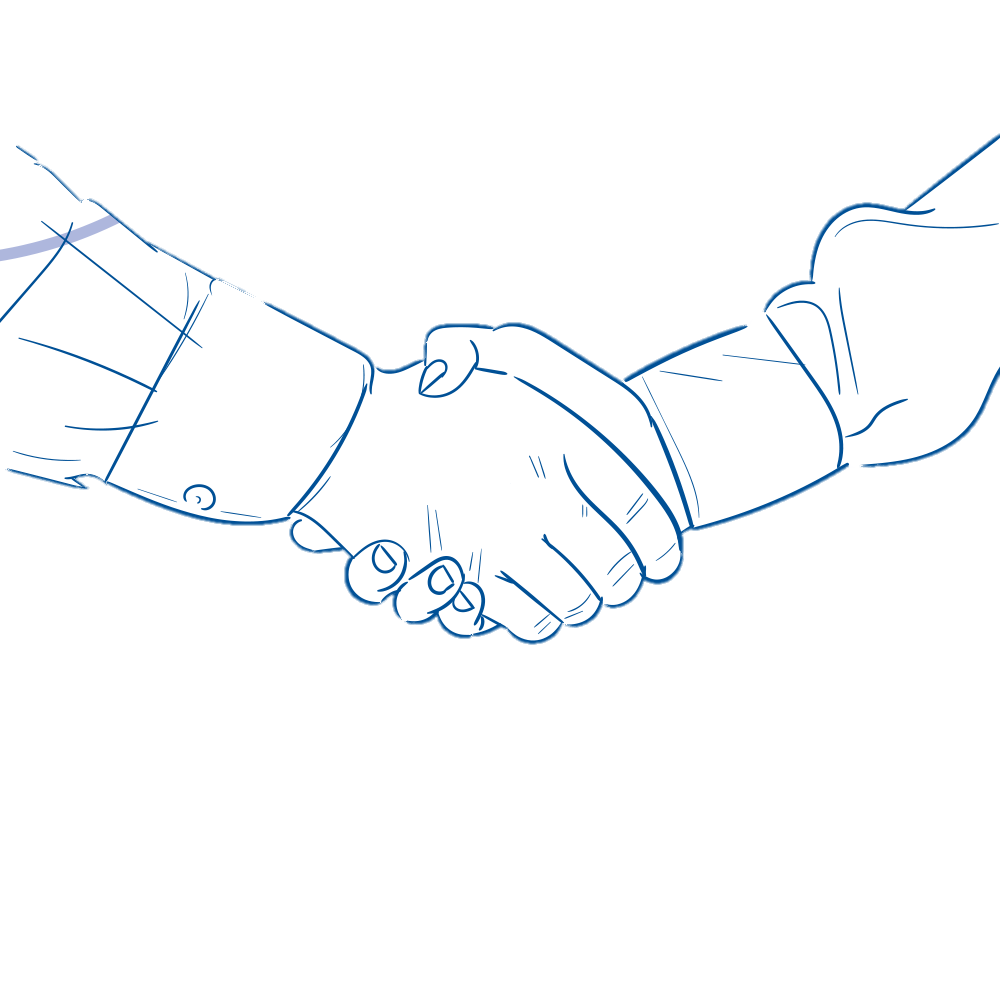 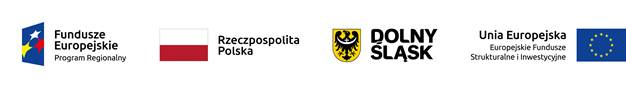 Projekty hybrydowe 2021-2027 -  przepisy i zasady
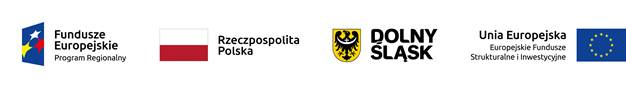 Konsultanci PPP:
Urszula Witkowska-Śliwa
Piotr Puczek

Główny Punkt Informacyjny we Wrocławiu
infolinia 0801 700 008
tel. 71/776 95 01
pife@dolnyslask.pl
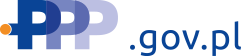 Dziękuję za uwagę!
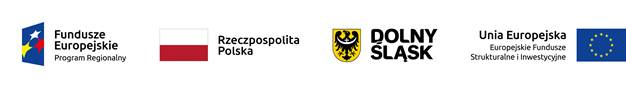